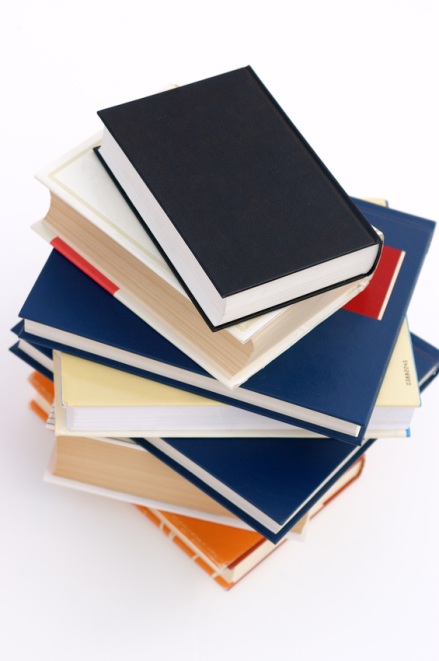 MyLearningPlan
MSBSD Staff 
User Guide
Why use MLP?
In a nutshell, ALL professional development that is supported in some way by our district needs to be posted on MLP. Why?
It is the most efficient way to advertise PD
It is the means by which staff will register for PD
It is a way to track PD enrollment and attendance
It is a tool for gathering PD evaluation data 
It is required for all grant funded PD
Professional Growth as a Professional Development Tool
PG offers multiple options related to professional development depending on the nature of the user.
Consumer of PD Finding out what is available?
Use PG to find out what current professional development is being offered by following these steps;
Access by using Employee Quick Links>Frontline
Log in using your MSBSD network login
Choose Professional Growth
In the left side bar, click on Activity Catalogs> Mat-Su Catalog
All PD offerings will appear
Consumer of PDRegistering for an Event
Once you are in the Mat-Su Catalog and have located an activity in which you are interested, simply click on the title and scroll to the bottom of the page where you will find the Sign Up Now button. See below
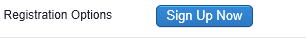 Consumer of PDCompleting end of activity Eval.
Once you have completed your activity (PD or FLT) you must complete the attached evaluation.
Log in to PG
On your PG homepage, a list of Completed Activities appears
Click on the yellow manage button to the left of the just completed activity 
Click on the yellow Evaluation and/or Survey button
Complete form and be sure to Save before closing
Provider of PD
Providers of PD are any MSBSD staff who are facilitating a training or teaching a FLT.
Providers MUST have Instructor level access with the associated rights that will allow them to post and manage their activity
Access levels and rights can only be acquired by contacting Rachel Dodd in the Office of Instruction.
Providers of PD
Activities offered without credit should be posted directly to PG by the provider or department designee
Please see How to Add Activities in Professional Growth,  located on this site for step by step directions on how to complete your post.
Providers of PD
Activities offered for credit  REQUIRE the completion of the ED500 Proposal Form that is submitted to first to Tammy Halfacre and then to UAA for approval. This needs to be done before the activity will be posted in Professional Growth by the Office of Instruction. 

FLT Proposal Forms are found in the Google Principal Drive or can be obtained from Tammy Halfacre.